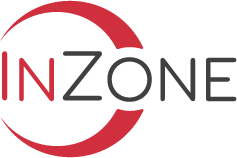 Final Assessment – June 2024
Presentation title
Student’s name and surname
Community health problem you have identified and justification
Justify the relevance of this problem in your context.
What are the main causes of this problem? (e.g., determinants)
What is the importance of the problem? (e.g., burden)
Who is most affected by this problem? (e.g., women, children)
My action plan / intervention to tackling the problem – Part 1
Describe how you could contribute to reducing the impact of this problem as a Community Health Worker. 
What type of action/intervention you propose?
My action plan / intervention to tackling the problem – Part 2
Which stakeholders would you involve and collaborate with ?
Main Challenges & Limitations of your idea
Describe the main challenges you might face and the limitations of your intervention.
How will you overcome these challenges ?
How can you improve your intervention?
Key messages
Summarise the 1-3 key messages of your presentation